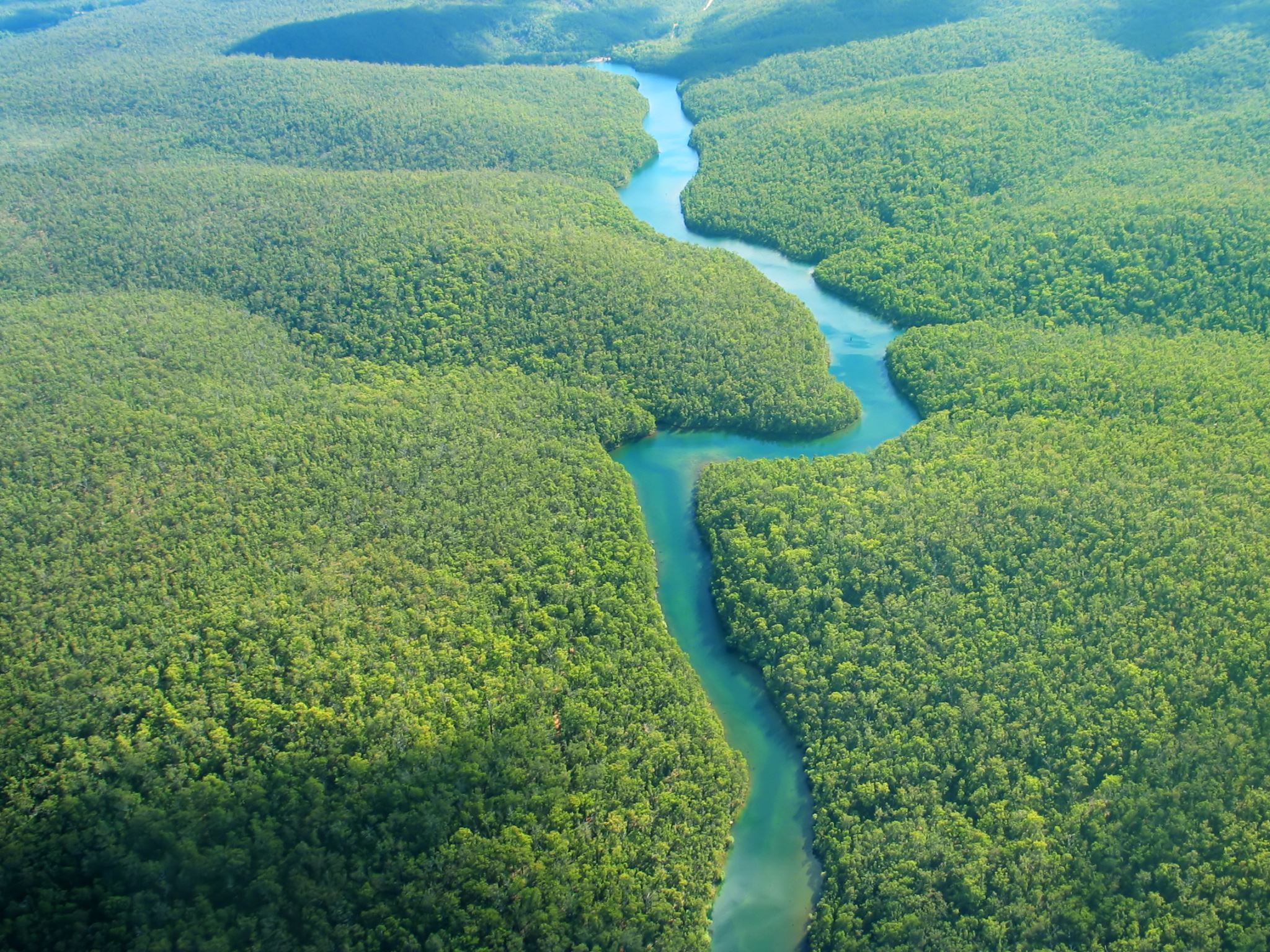 Дистанционное обучение английскому языку: камни преткновения
Трудности освоения языка
Презентация подготовлена
Ст. преподавателем каф. иностранных языков Кондрашовой Е.В.
Уважаемые коллеги! 
    В условиях малого количества учебных часов, которые отводятся студентам на изучение иностранного языка в рамках программы дистанционного образования, первостепенной обязанностью преподавателя становится формирование у студентов целостного представления о языке как о единой системе. 
     Когда студент не только овладевает конкретным языковым умением или навыком, но и понимает внутреннюю организацию языка, характер взаимодействия элементов языковой системы, внутрисистемные связи, он осознает единство и целостность изучаемого языка. В этом случае процесс освоения иностранного становится более осознанным, а ,значит, и более эффективным.
     В своей работе я попыталась систематизировать те аспекты, которые вызывают у студентов наибольшие трудности при изучении английского языка, те «камни преткновения», «скрытые узлы сопротивления» (если можно так выразиться), которые затрудняют процесс освоения языка. Я попыталась найти ответ на вопрос, почему Россия стала лишь 48-й из 100 стран, вошедших в рейтинг владения английским языком, составленный компанией EF (Education First) в 2019г. Я попыталась проанализировать, что затрудняет эффективное освоение языка студентами, и в своей работе я остановилась на основных отличиях русского и английского языков. В данной презентации представлена только часть собранного материала. Я с удовольствием отвечу на ваши вопросы, уважаемые коллеги.
Английский язык как lingua franca
Рейтинг владения английским языком
                                 в мире:
lingua franca – это название для языка, который используют как средство делового и культурного 
    общения людей,   
    разговаривающих на  
    разных языках.
Россия стала 48-й из 100 стран, вошедших в рейтинг владения английским языком, составленный компанией EF (Education First) в 2019г. На первых местах рейтинга традиционно оказались Нидерланды,  Швеция и Норвегия.
РАЗЛИЧИЕ РУССКОГО И АНГЛИЙСКОГО ЯЗЫКОВ
Русский язык – язык флективного типа                   (лат. Flexio - сгибание)

Флексия - морфема, стоящая в конце слова и служащая для связи слов в словосочетании или предложении                              
                               стол
Современный английский язык относится к аналитическому типу языков, однако английский язык, в современном его состоянии благодаря развитию так называемой конверсии, приобрел признаки, свойственные агглютинативному типу, где части речи различаются слабо.
Отсутствие специфических показателей в английском языке приводит к развитию конверсии, в результате чего отдельно взятое слово вне контекста трудно отнести к какой - либо части речи.
на столЕ
по столУ
под столОМ
Устойчивые и свободные cловосочетания,                       фразеологизмы
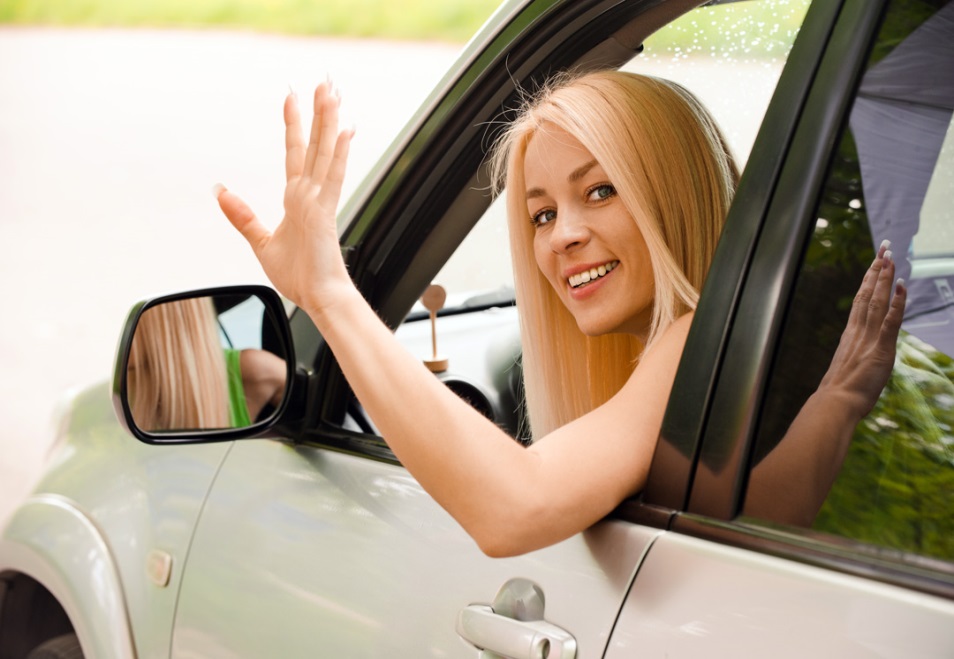 - Remember me to
your sister!
 - Give my regards
to your sister!
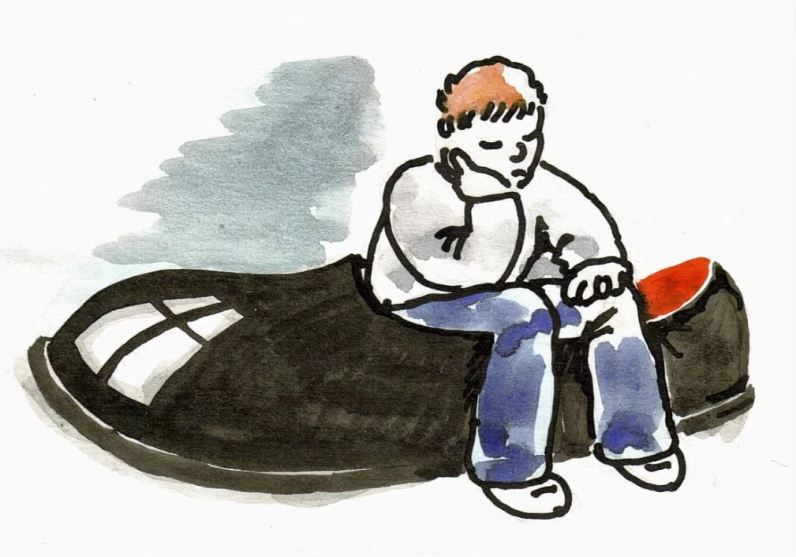 to get onto a mess/ fix
to be in a spot
to make a fool of oneself
to put one's foot in it
Омонимы :                       (16 -18% всего словарного фонда английского языка)

Абсолютные омонимы — слова в языке, которые одинаковы и по звучанию, и по написанию:
Sound [saund] – здоровый, здравый  /  Sound [saund] – звук 
Омофоны — слова имеющие одинаковое звучание, но разное написание
          Meat [mi:t] – мясо  /   Meet [mi:t] – встретить
Омографы — слова, которые имеют одинаковое написание, но произносятся по-разному
          Row [rəʊ ] – линия  /  row [raʊ] - нарушение порядка
Паронимы — это слова имеющие схожее произношение, но не полностью идентичное
        Desert ['dezət] - пустыня   /  Dessert [dɪˈzə:t]- десерт

                                                                            Типы омонимов:

                  лексические: mate (шах. мат)                                                        
                    mate (товарищ; супруг/ супруга)                                           лексико-грамматические: sea (море)
                                                                                                                                                                    see  (видеть)                                                    
                                                                         грамматические: round (круглый)  
                                                                                            to round (обогнуть)
“L I K E”
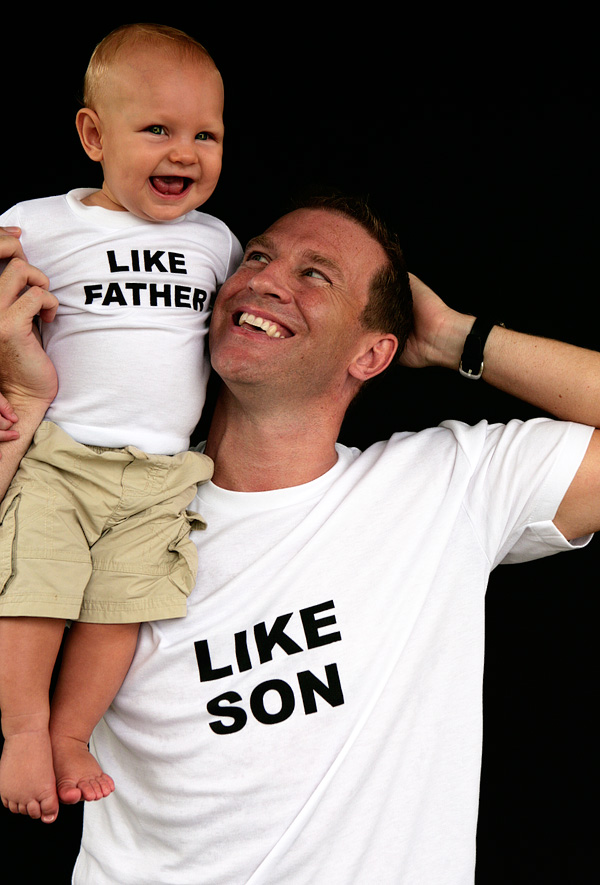 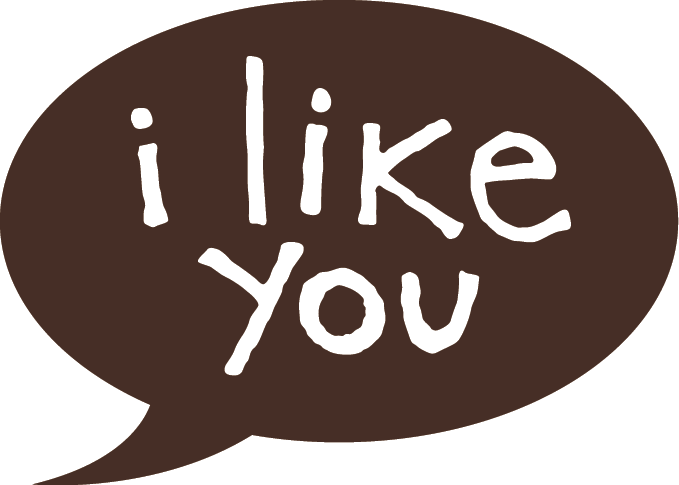 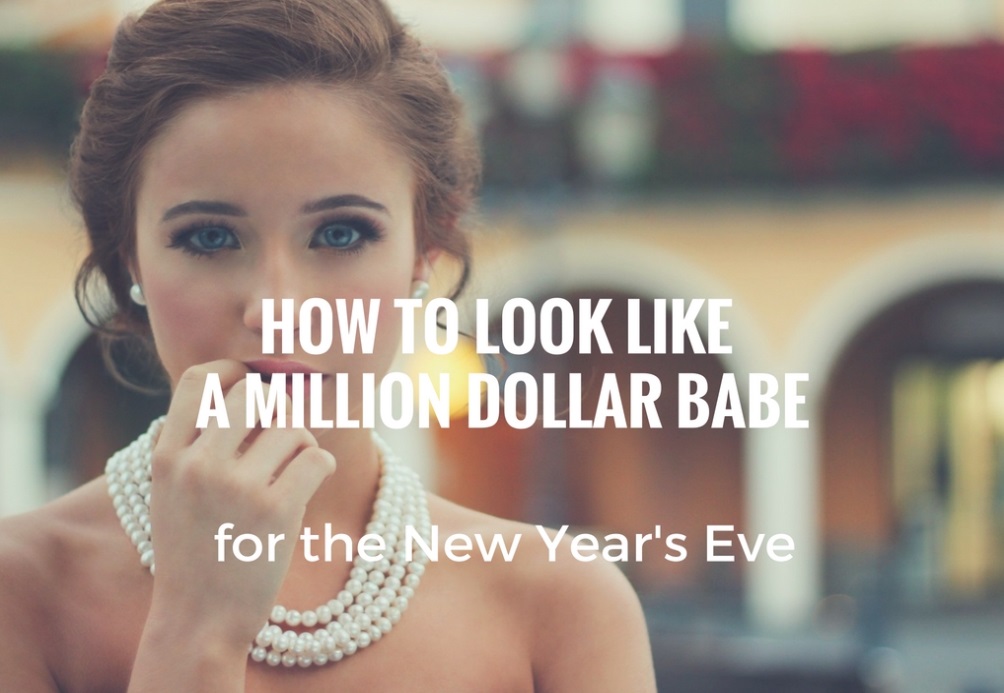 ОРФОГРАФИЯ
ФОНЕТИЧЕСКИЙ
ПРИНЦИП
МОРФОЛОГИЧЕСКИЙ
ПРИНЦИП
ИСТОРИЧЕСКИЙ
ПРИНЦИП
написание слова обусловлено  традицией и не похоже на произношение:
на письме полностью отражается звуковой состав слова:
письмо частично передает звуки:
АНГЛИЙСКИЙ ЯЗЫК
Colonel    Through 
Queue   Enough   Bureau
РУССКИЙ ЯЗЫК
Ученье — свет
ЛАТИНСКИЙ ЯЗЫК
Veni, vedi, vici
The Great Vowel Shift       (Великий сдвиг гласных) - XVI век
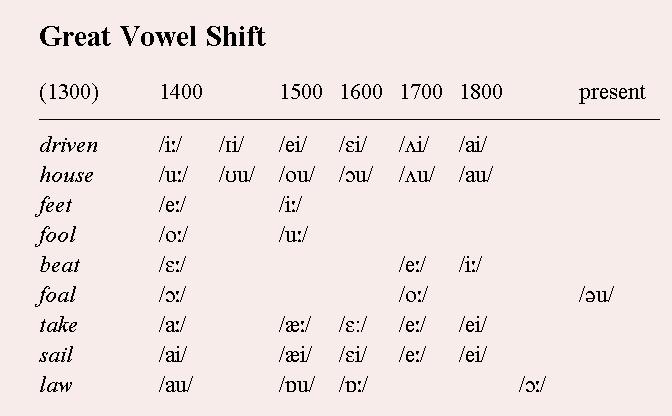 Изменения в согласных:
debt,  doubt
know,  knife,  knight 
island
write, gnat
произношение j, gh - daughter
Заимствования в английском языке
Французские                                    Слова греческого                         Скандинавские
заимствования:                                 происхождения:                           заимствования:
слова, связанные с управлением государством: government (gouvernement), royal (royal), judge (juge) , sentence, court, justice
слова, связанные с армией и военным бытом: 
    army (armée) , regiment (régiment) , siege (siège) , banner, victory  (victoire), mail 
слова, связанные с бытом и нравами аристократии: 
    pleasure (plaisir), leisure (loisir), fashion, present, feast
слова с комбинацией букв "ph": 
philosophy, phrase, sphere, emphasis, symphony, aphrodisiac
"ps" в начале слов:   psychology, psalm, pseudonym
буквосочетание "th": mathematics, thesis, thermal, ethics, myth, sympathise, labyrinth
буквосочетание"ch":    Christ, character, anarchy, anchor, chorus, Christmas, chrome, orchestra, psychology, scheme
слова, содержащие группу sk /sc:
sky, skin, skull, scant, skill, scanty, whisk, to scare, to screak, to scrape, to bask
сохранение взрывного произношения g, k  с гласными i, e:   get, gift
времена года: winter , summer 
 названия дней недели: Tuesdaу,
Wednesday, Thursday, Friday